Designing a healthy neighbourhood and integrating health services
Harriet Bosnell
Curo – supporting health through housing
Curo is a housing association, house builder and support provider with 13,000 homes in South West England housing 25,000 people

Support services include supported accommodation & independent living services to over 3,000 each week

Step Down from hospital, Wellbeing House, Independent Living Service all part of health offer & open to all residents of Local Authority area
Housing and health in the UK
Recent data - significant increase in the number of disabled people rising from 11.9m (19%) in 2013/14 to 13.9m (22%) in 2016/17. The change comes from increases in working-age adults and state pension age adults reporting a disability.

A quarter of the UK population is disabled, yet just 7% of homes meet access standards

In 2015 some 1.2m hospital bed days were lost costing £820m, due to patients not having a suitable home to go to

Not investing in housing will result in an additional 55,000 residential care housing placements by 2030
The Department for Work and Pensions published the latest Family Resources Survey in March 2018.
Ageing UK Population
Today there are about 12m people over 65. In 2046, there will be c.19m
Office for National Statistics - 2017
A Cooperative Approach
Support national and local dialogue and information exchange to inform better strategic decision-making across government, health, social care and housing sectors

Coordinate health, social care, and housing policy to offer a more integrated approach to national policy development and advise on local implementation

Enable local partnerships to collaborate more effectively across health, care and housing when planning, commissioning and delivering homes and services

Ensure the public and service users are heard and involved in collaborative work across health, care and housing

Promote the housing sector contribution to: addressing the wider determinants of health; health equity; improving people's experience and outcomes; preventing ill health and safeguarding
Memorandum of Understanding
Promote the adaptation of existing homes and the building of new accessible housing with support which is environmentally sustainable and resilient to future climate change and changing needs and aspirations

Develop the workforce across sectors so that they are confident and skilled in understanding the relationship between where people live and their health and wellbeing, and are able to identify suitable solutions to improve outcomes

Signed up to by a wide number of key partners
Impact to date
Housing equal partners at National Policy and governance level; Better Care Fund Framework

Increased recognition in the role housing plays in integrated health & social care

Influencing regional housing market as shown by investments

Regional Leadership sets (Housing LIN)

50+ Clinical Commissioning Groups engaged in MOU

Consultative NHS commissioning practices with the social housing sector i.e. stepdown
Outcomes
Development of a new evidence base via collaboration (HACT social value and Social Return on Investment measures)

Shared learning & accelerated improvements

Home adaptations Consortium on MOU steering group

Provides permission and scope for integration pioneers to take local action

Promotion of working examples of best practice – like stepdown from hospital & Asset Based Community Development with Public Health

Public health commissioning of ABCD model for challenging housing estates
Delayed Transfer of Care
Chart shows number of delayed days for patients receiving acute and non-acute care in NHS organisations in England
‘Awaiting residential’ or ‘nursing home placement’ and ‘awaiting care package’ in own home were key reasons for delays
Getting People Home from Hospital
Step Down Housing Provision
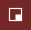 Community based practical Housing support
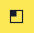 Co-located / Embedded Caseworkers + Community Based practical
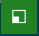 Co-located / Embedded Housing Support within Discharge team
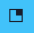 Curo Step Down
Step Down - an alternative to hospital
Adults discharge-ready who can’t immediately return home OR who would otherwise be in hospital bed

Accessible apartment with own kitchen and bathroom to hotel standard

Care and Support reablement package tailored to each person + telecare

In direct partnership with health professionals involved in the discharging process

Curo’s Step Down services saved the NHS 2917 hospital bed days in 2017/18
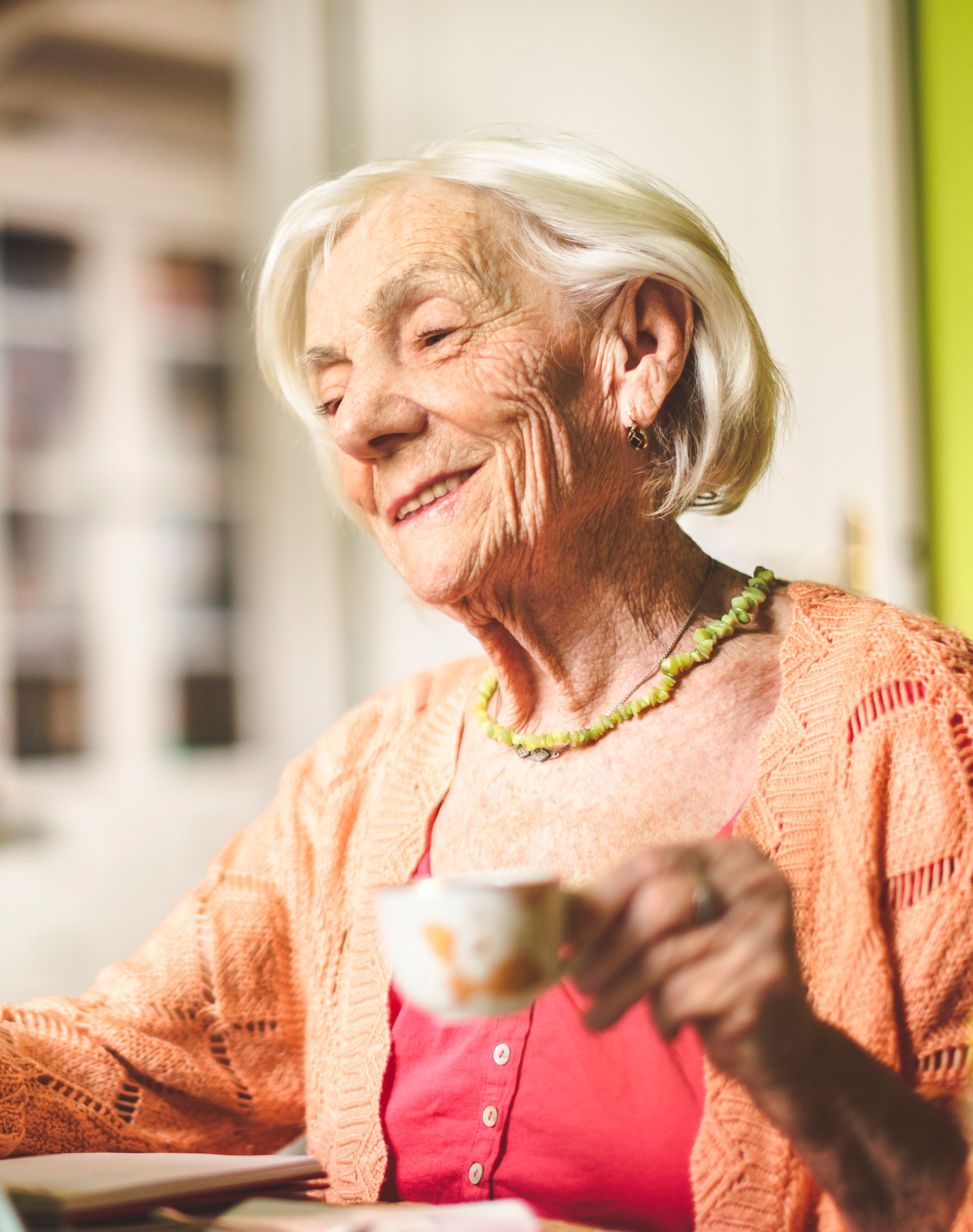 High quality product
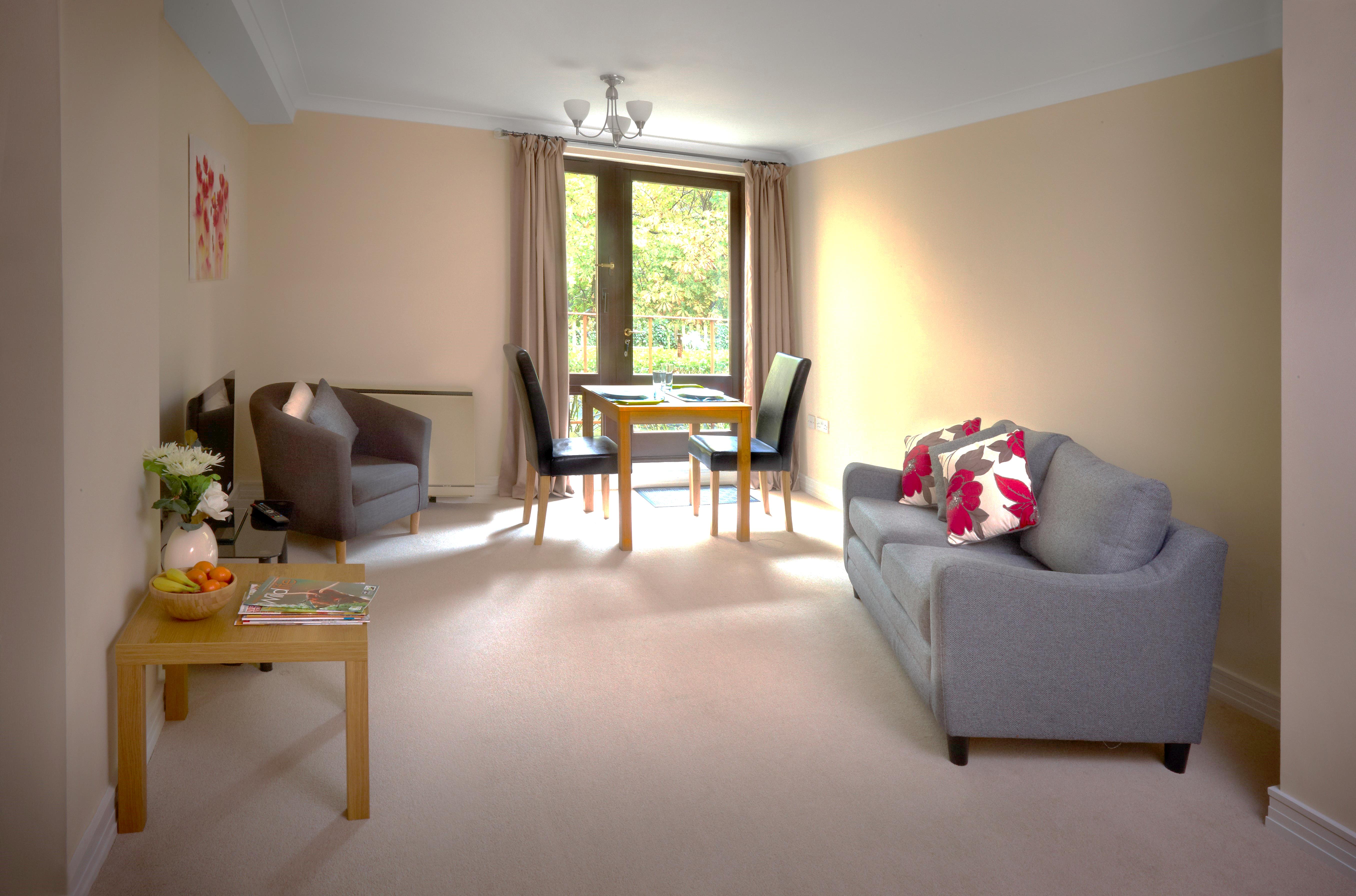 [Speaker Notes: These are photos of St John’s at Bathwick.]
The Wellbeing House
An estimated 1 in 20 bed days are used by people experiencing a delayed discharge in a mental health settingHealthWatch

Provides a retreat for those experiencing mental health distress where they can receive support to stabilise themselves and prevent escalation to secondary care

Delivered a Social Return on Investment value of £377,763 in 2017/18
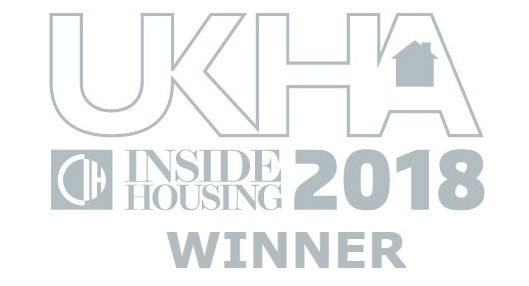 Asset Based Community Development
Build independence and resilience rather than creating dependency; helping people to develop solutions

Prevent, reduce or delay the need for public sector interventions; encouraging personal responsibility, supporting personal ownership of issues and responses

Supporting reciprocity – people helping each other; passing it on; paying it back

Building long-term sustainability into community responses, identifying existing assets and building on them where they exist, supporting the creation of new approaches only where it doesn’t exist.

Curo’s ABCD interventions saved over 350 GP appointments, 140 referrals to residential care and 85 visits to A&E in 2017/18 

Examples; Community Connect, North Somerset Estate, Connectors
Independent Living Service – A person centred service supporting independence
Our Independent Living Service helps the people we care about to stay independent, in the comfort of their own home

Fully funded Supporting People or privately funded services available 

24 Hr alarm service available to all customers

Flexible and bespoke approach to individual needs
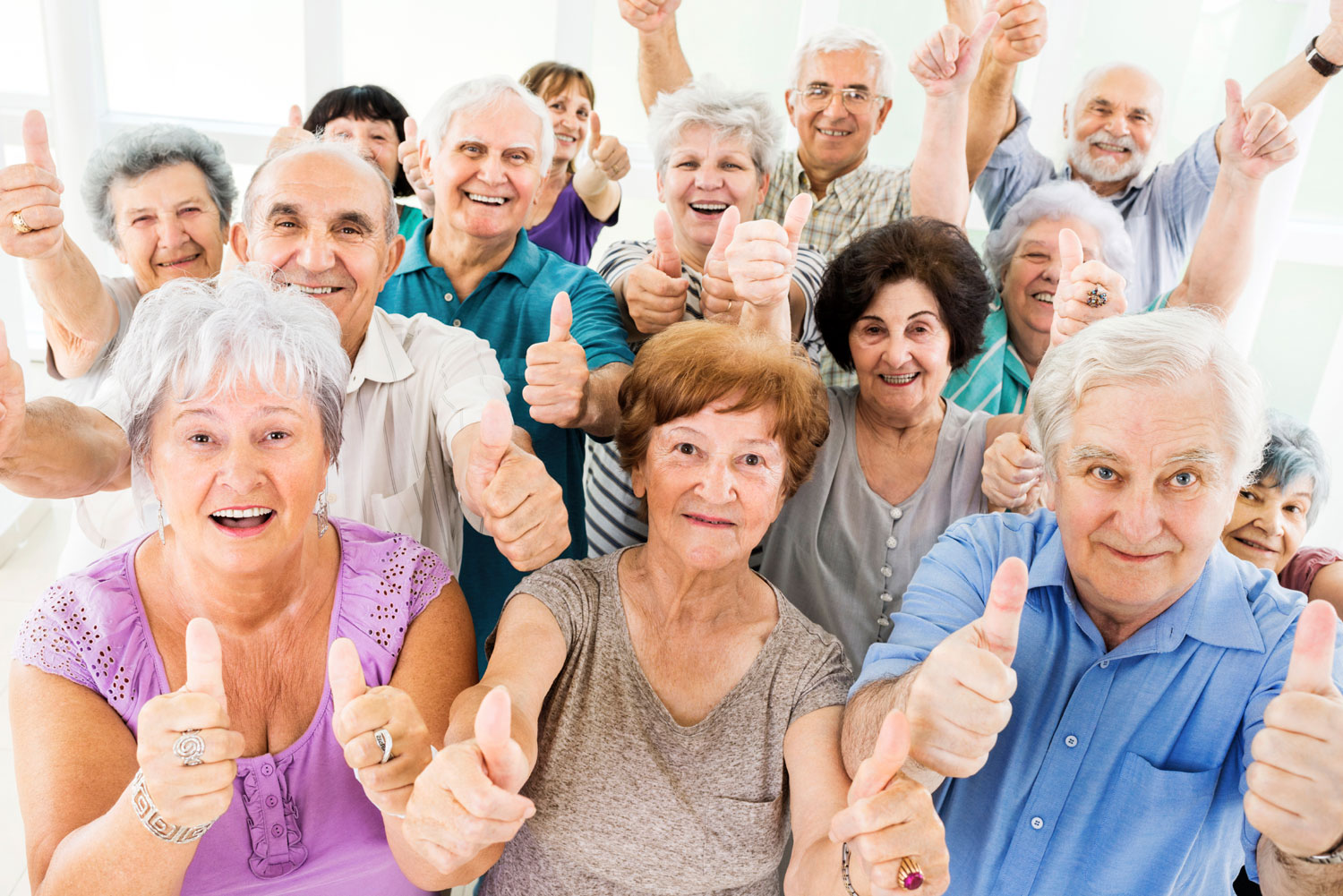 Measuring Social Return
Housing Associations’ Charitable Trust – Social Value
Contact details
Harriet.Bosnell@curo-group.co.uk

Twitter @hbosnellcuro

Tel; 01225 366135

Mobile; 07553 435556